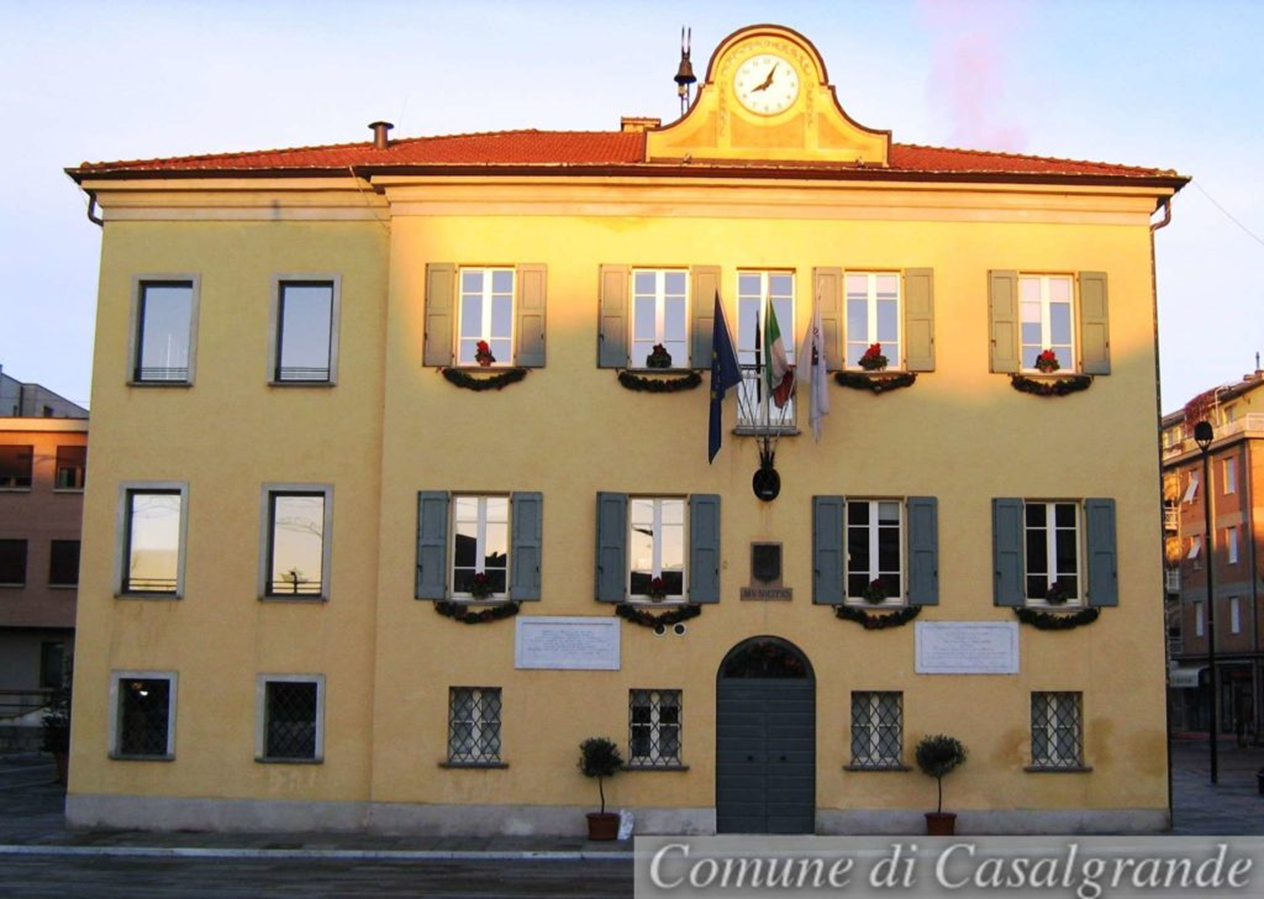 BILANCIO DI PREVISIONE 2021 - 2023
Consiglio Comunale del 25 febbraio 2021
ENTRATE PER TITOLI
ENTRATE TRIBUTARIE
RECUPERO EVASIONE TRIBUTARIA
TRIBUTI LOCALI
TRIBUTI LOCALI
ENTRATE EXTRA-TRIBUTARIE
ENTRATE DA PERMESSI DI COSTRUIRE
SPESE PER TITOLI
PREVISIONI PER MISSIONI (1)
PREVISIONI PER MISSIONI (2)
FONDO CREDITI DUBBIA ESIGIBILITA’
E’ una posta di spesa stanziata per ogni entrata con caratteristiche di dubbia e/o difficile esazione, calcolata sull’andamento del rapporto tra accertamenti e riscossioni degli ultimi cinque esercizi precedenti (media semplice)
L’accantonamento non può essere oggetto di impegno e genera economia di spesa (come una sorta di “risparmio forzoso”) che alimenta l’avanzo di amministrazione, quale quota vincolata al successivo “riaccertamento negativo” di entrate dichiarate, da ultimo, non esigibili
A fronte dell’eventuale incasso di somme eccedenti la quota accantonata sul versante spesa nel fondo crediti, il fondo stesso può essere ridotto, anche in corso di esercizio
COMPOSIZIONE DEL FONDO CREDITI DUBBIA ESIGIBILITA’
COMPOSIZIONE GRAFICA DEL FONDO CREDITI DUBBIA ESIGIBILITA’
PERSONALE
PERSONALE TEMPO INDETERMINATO da cambiare
PERSONALE TEMPO DETERMINATO
ANDAMENTO INDEBITAMENTO
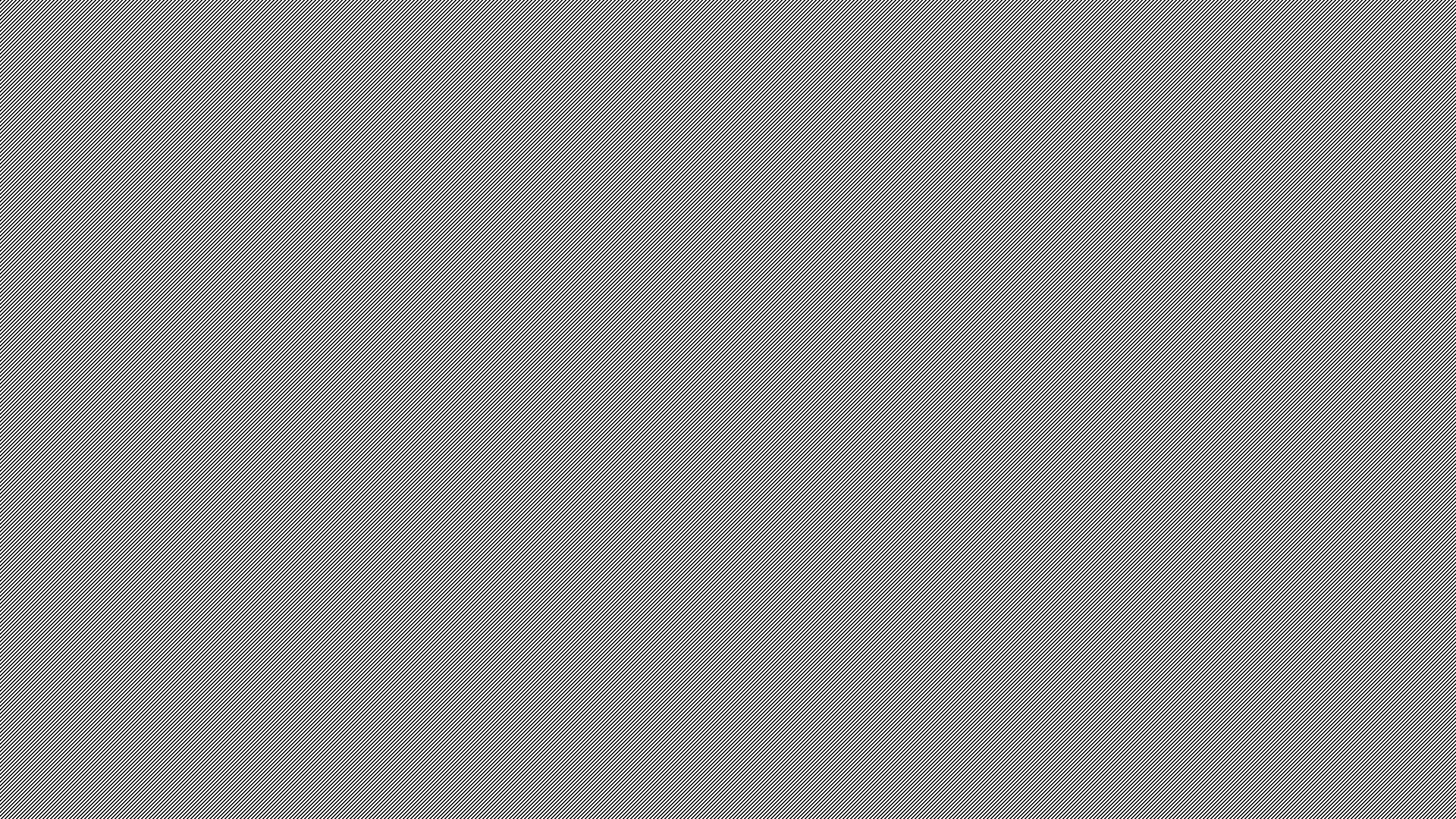 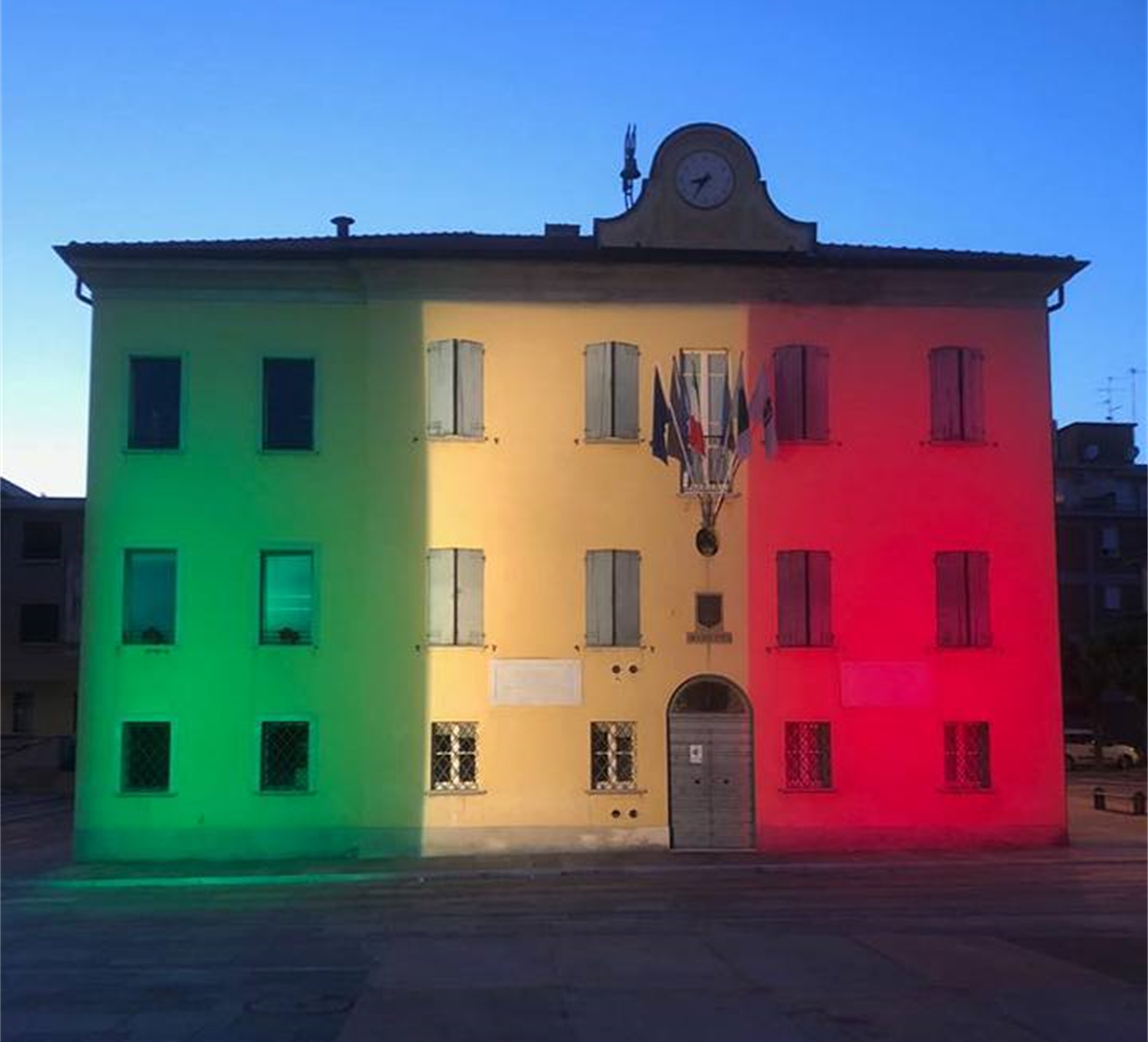 Grazie per l’attenzione.
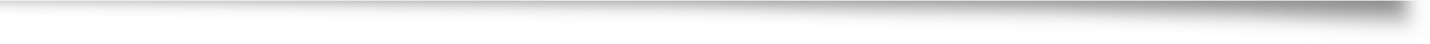 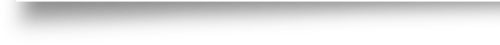 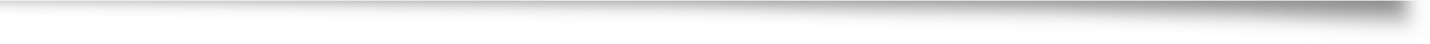